LAS INSTITUCIONES EUROPEAS EN NUESTRA CLASE
IES GABRIEL MIRÓ
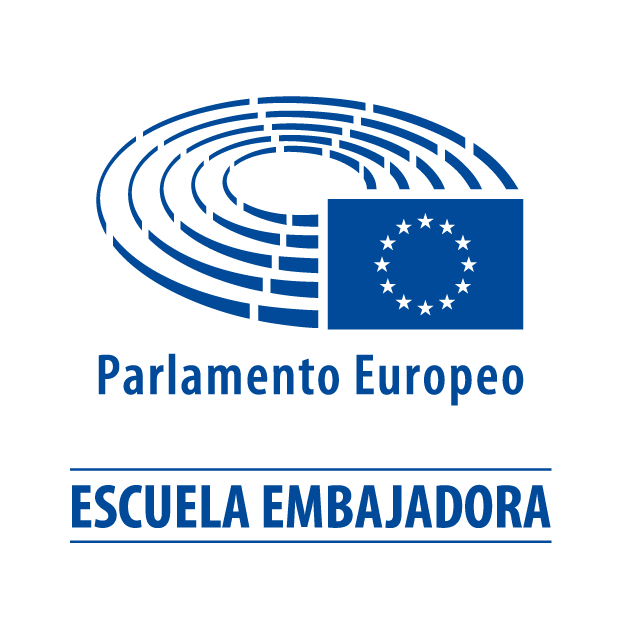 Por Gemma Ruiz y Jose Aº Lozano
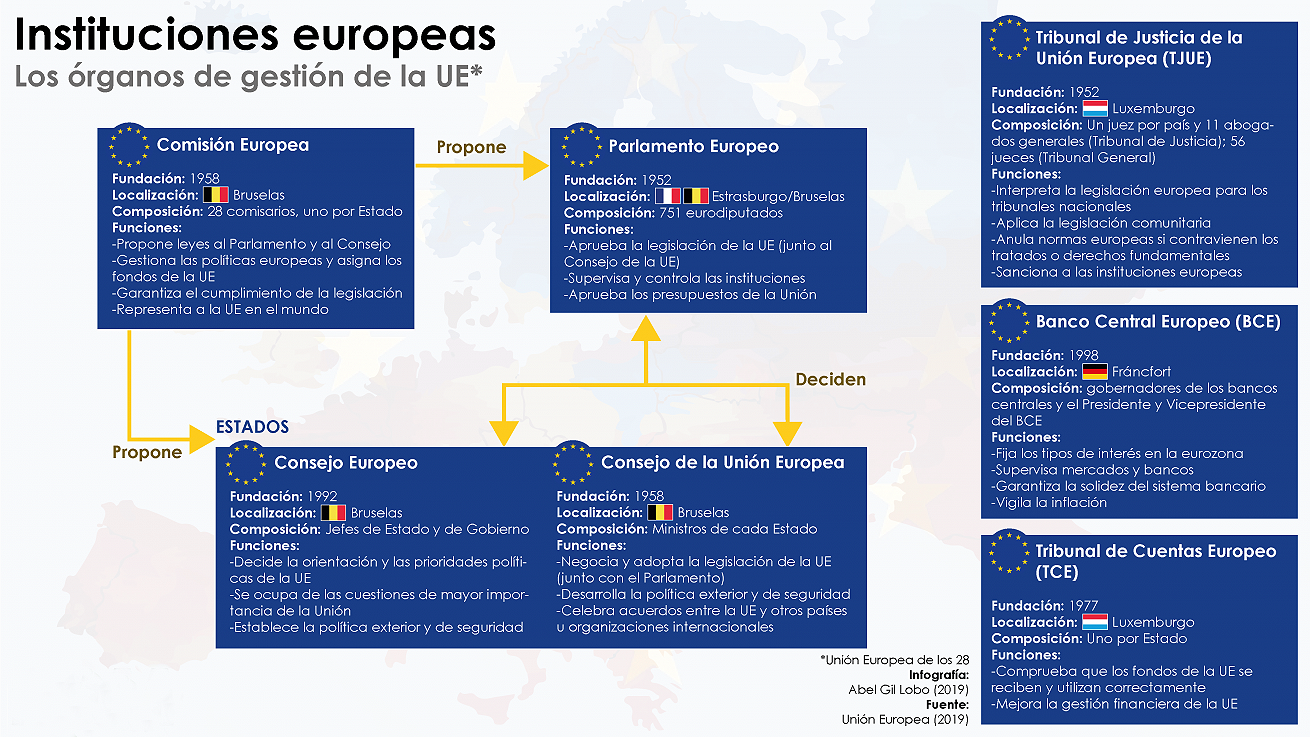 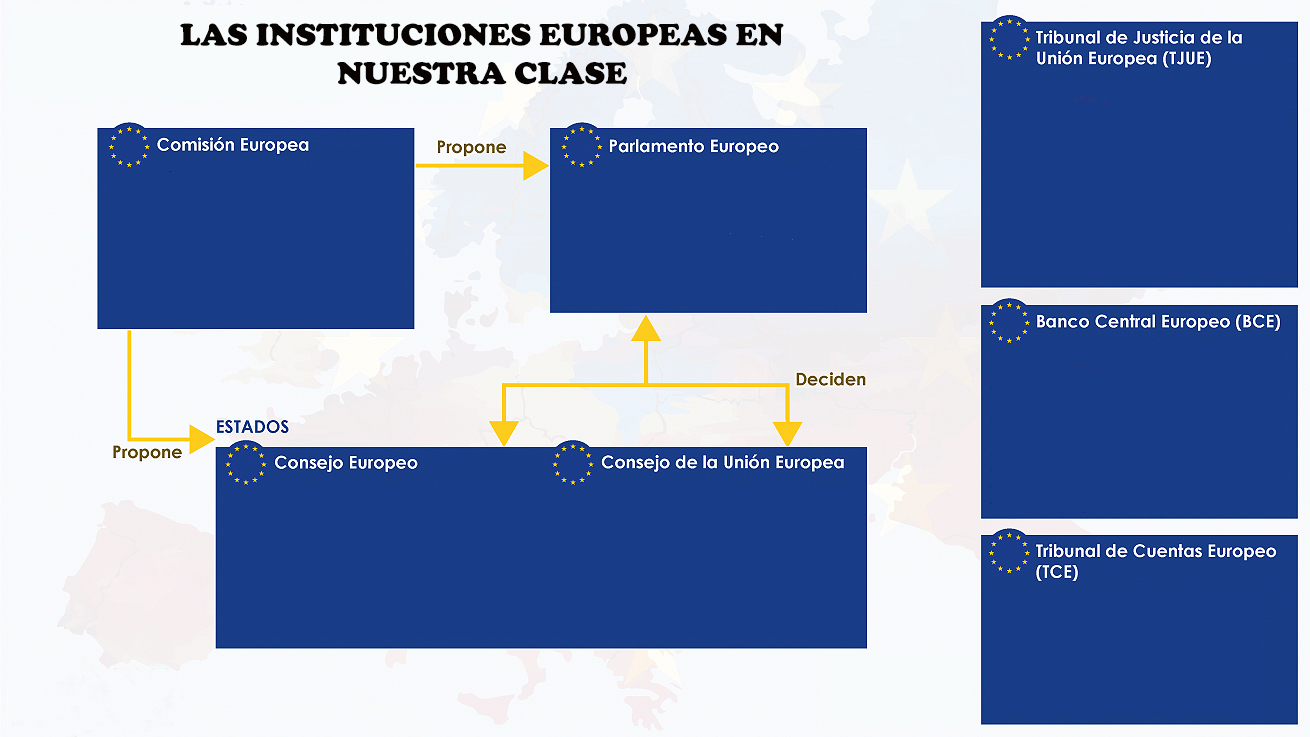 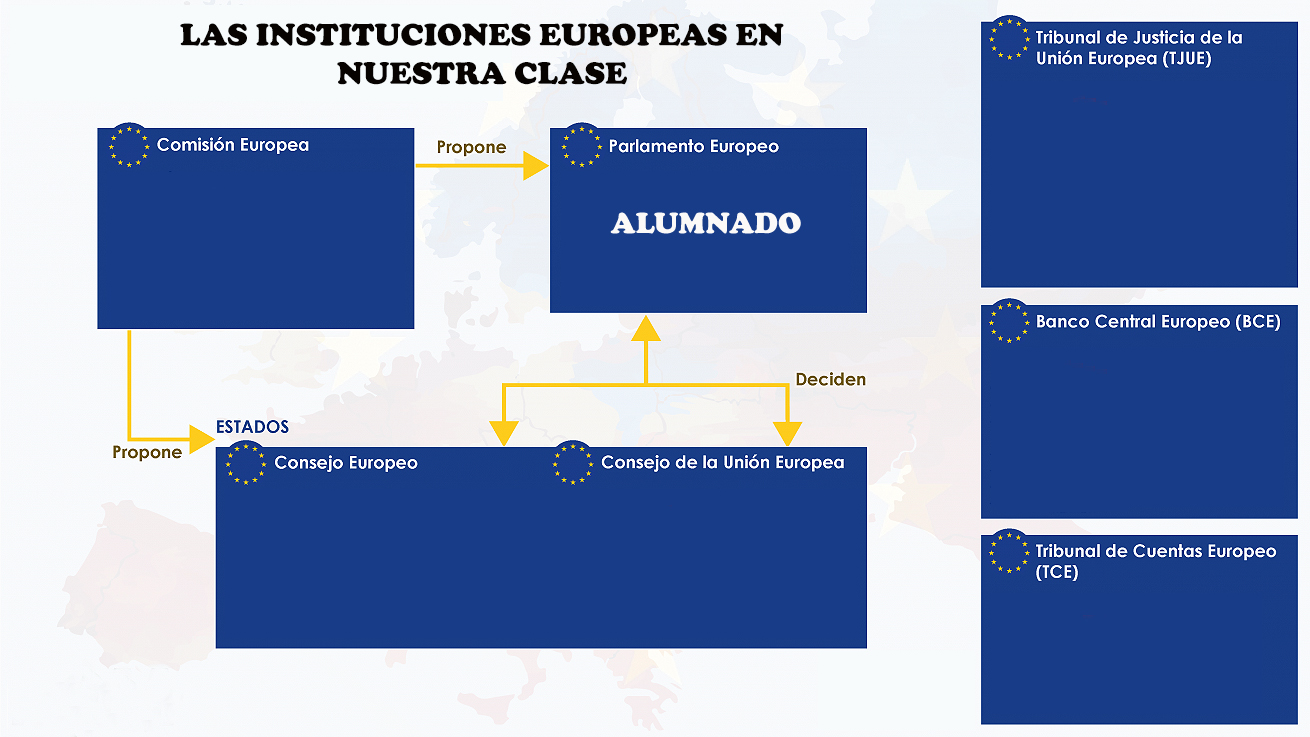 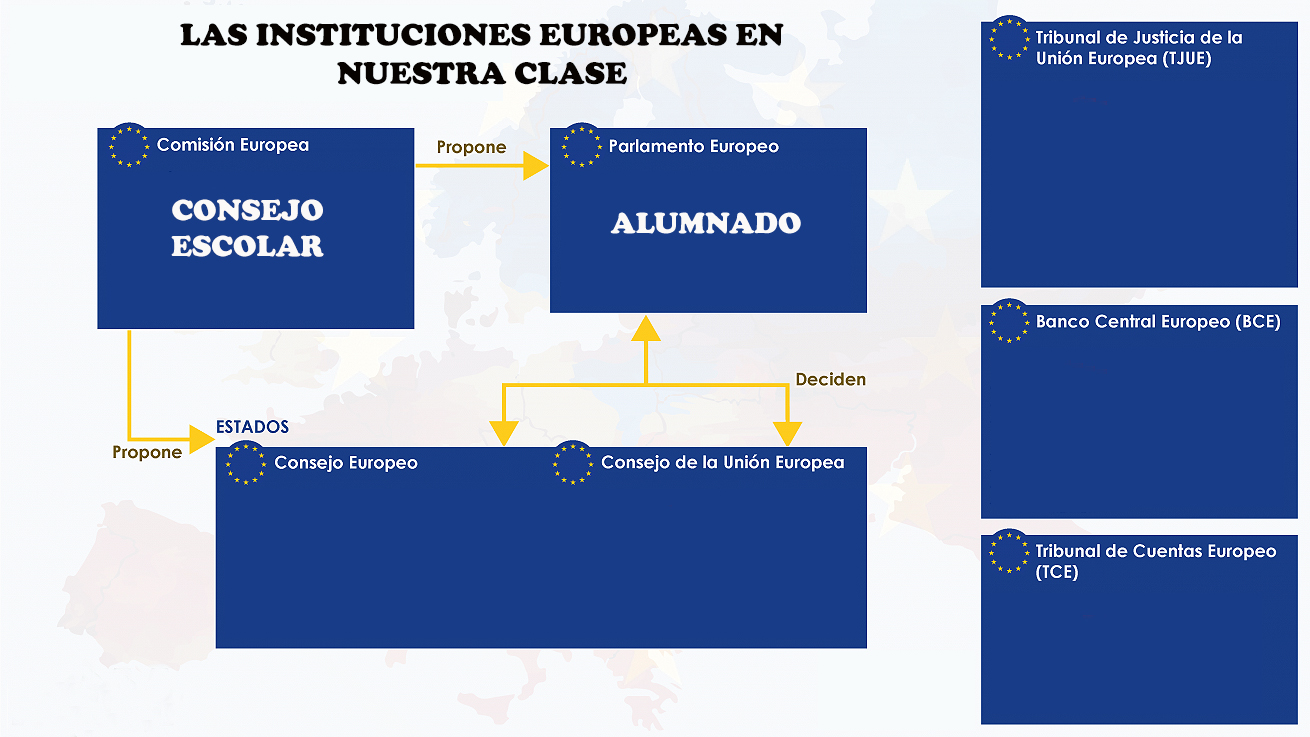 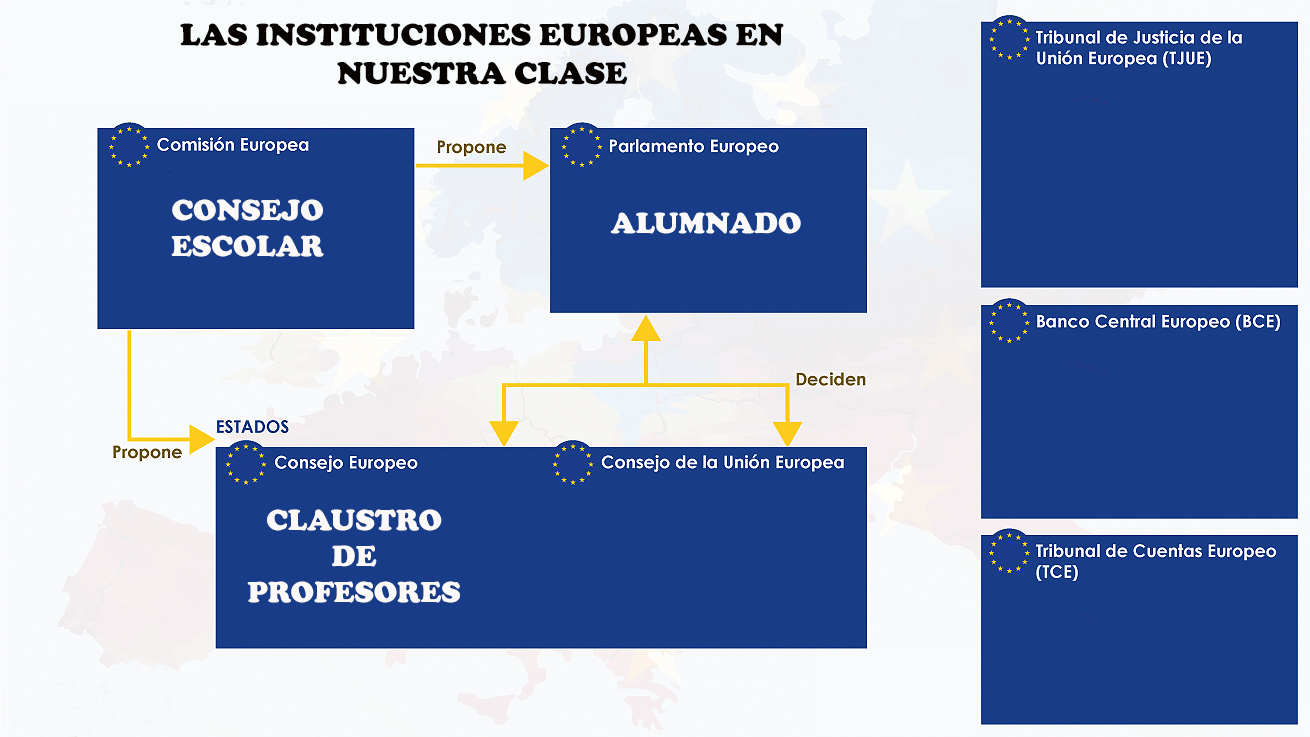 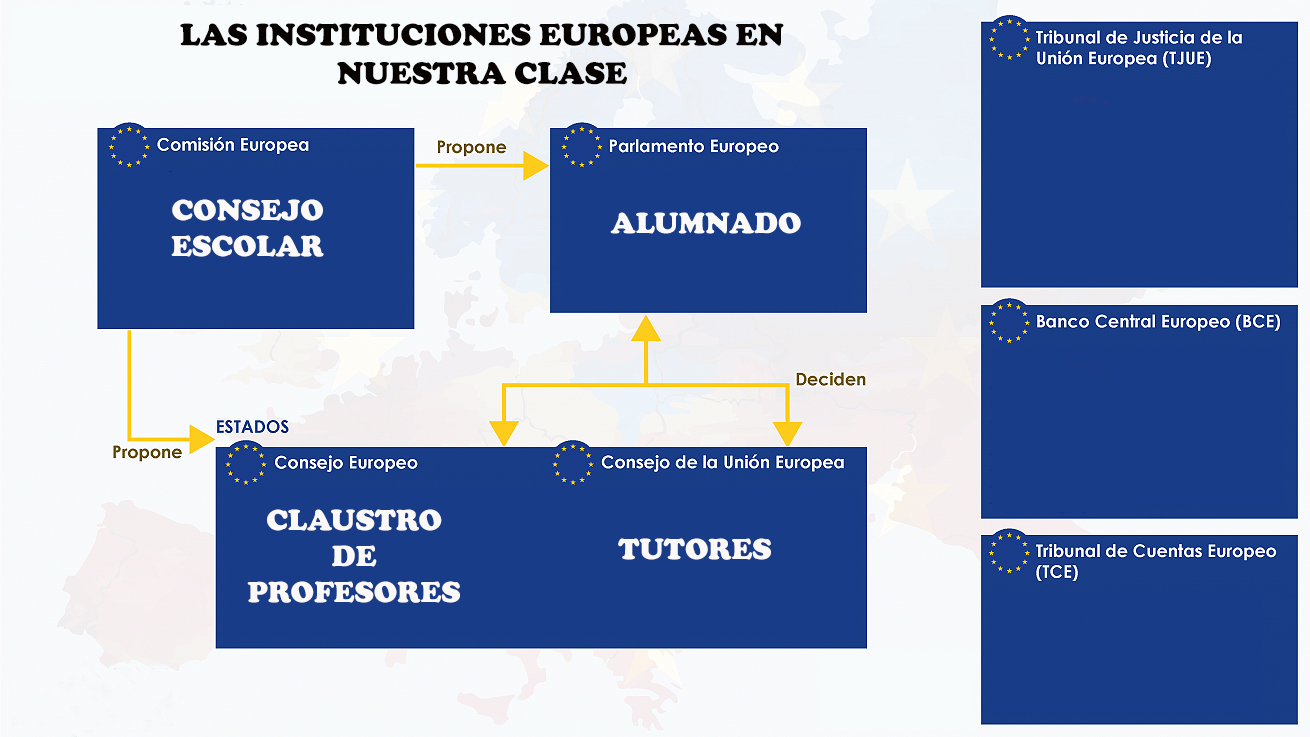 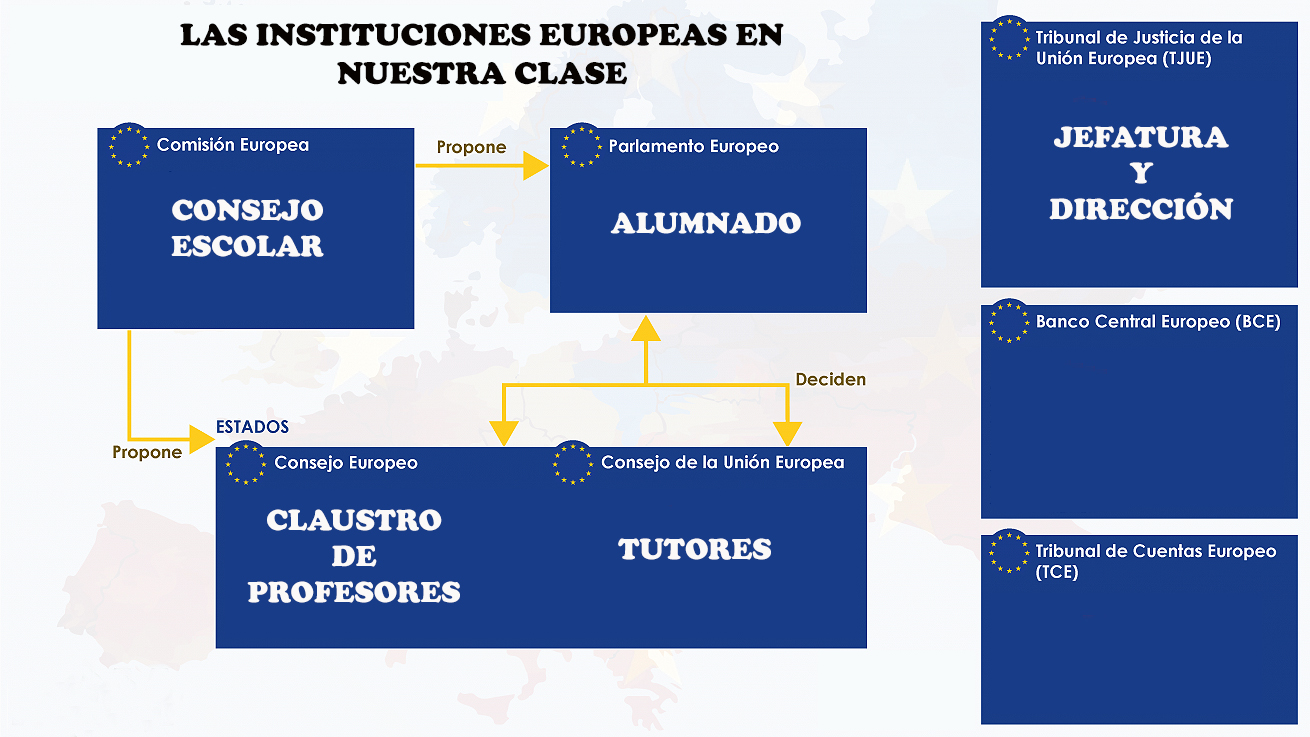 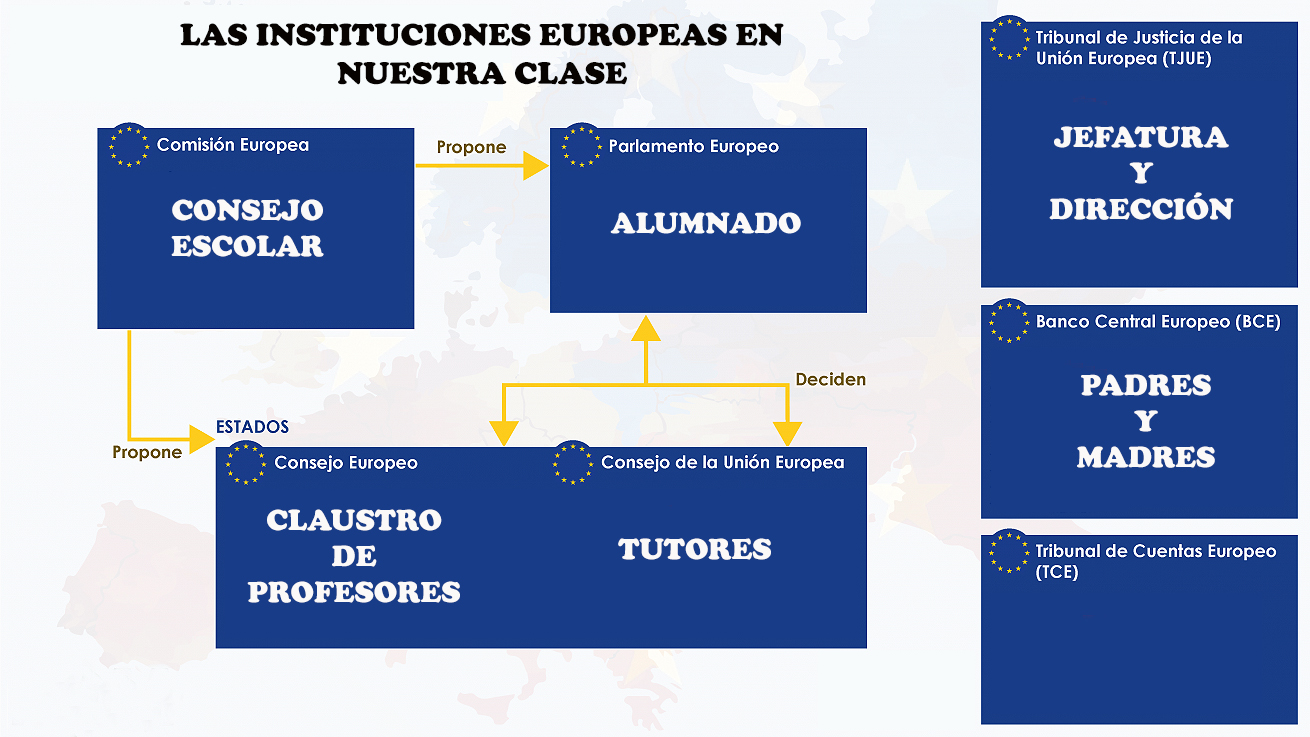 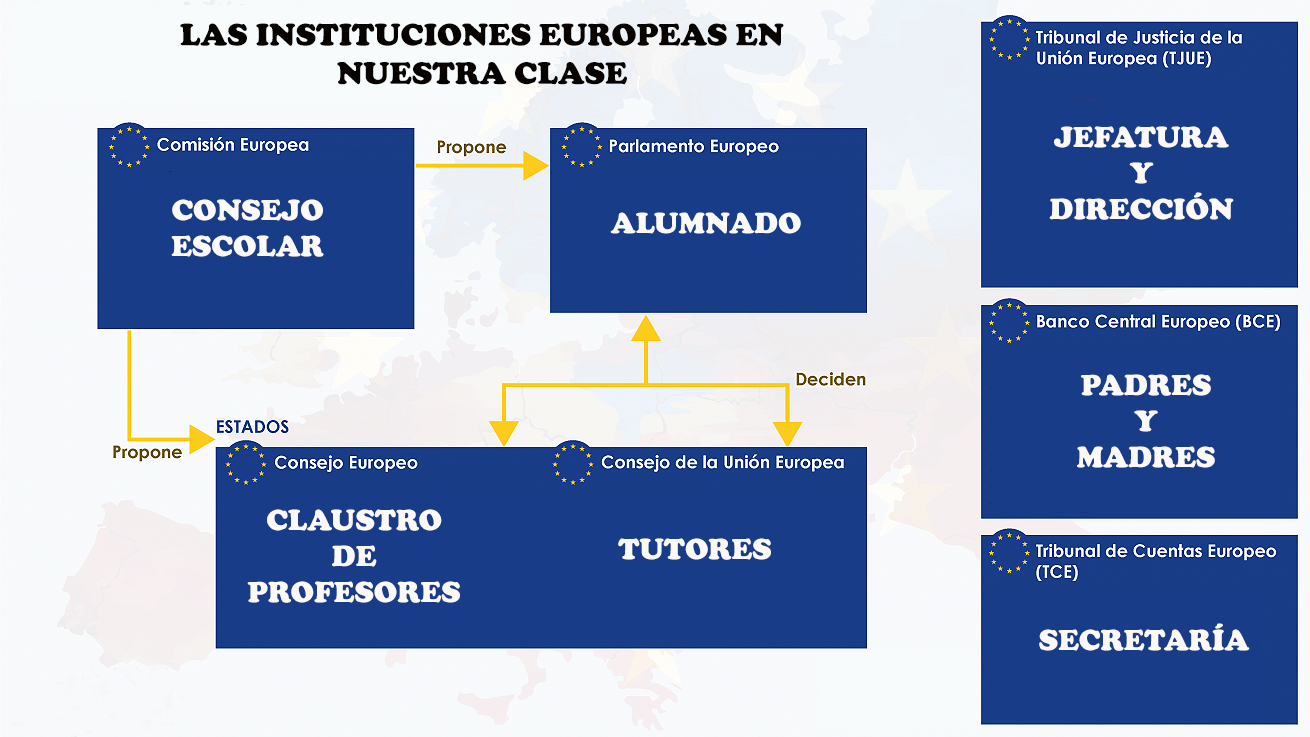 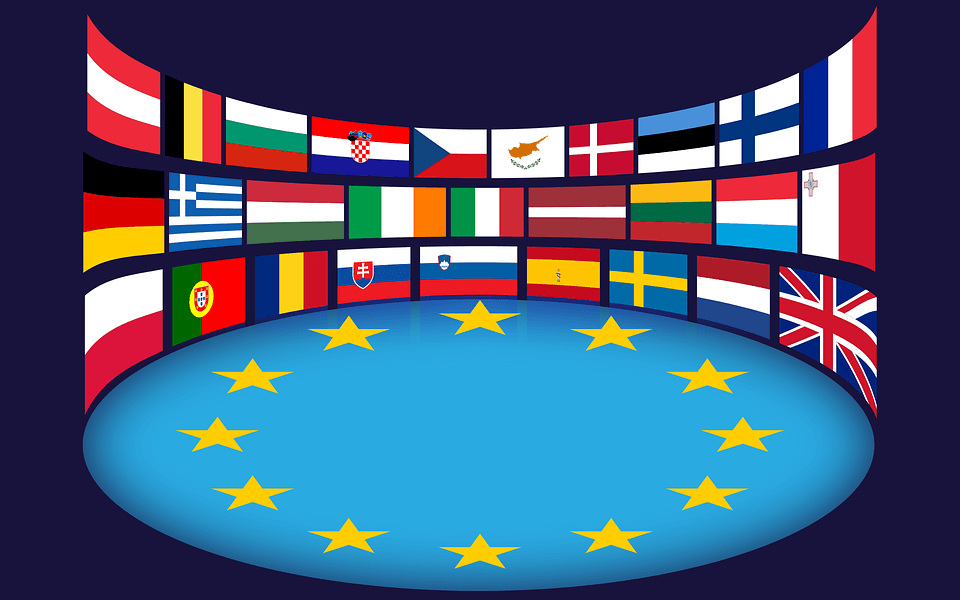 UNIDOS  EN LA DIVERSIDAD